Региональный государственный 
экологический надзор в области 
обращения с отходами
Министр экологии и природных ресурсов 
Республики Татарстан 
А.В. Шадриков
Ликвидация мест несанкционированного размещения отходов
Было
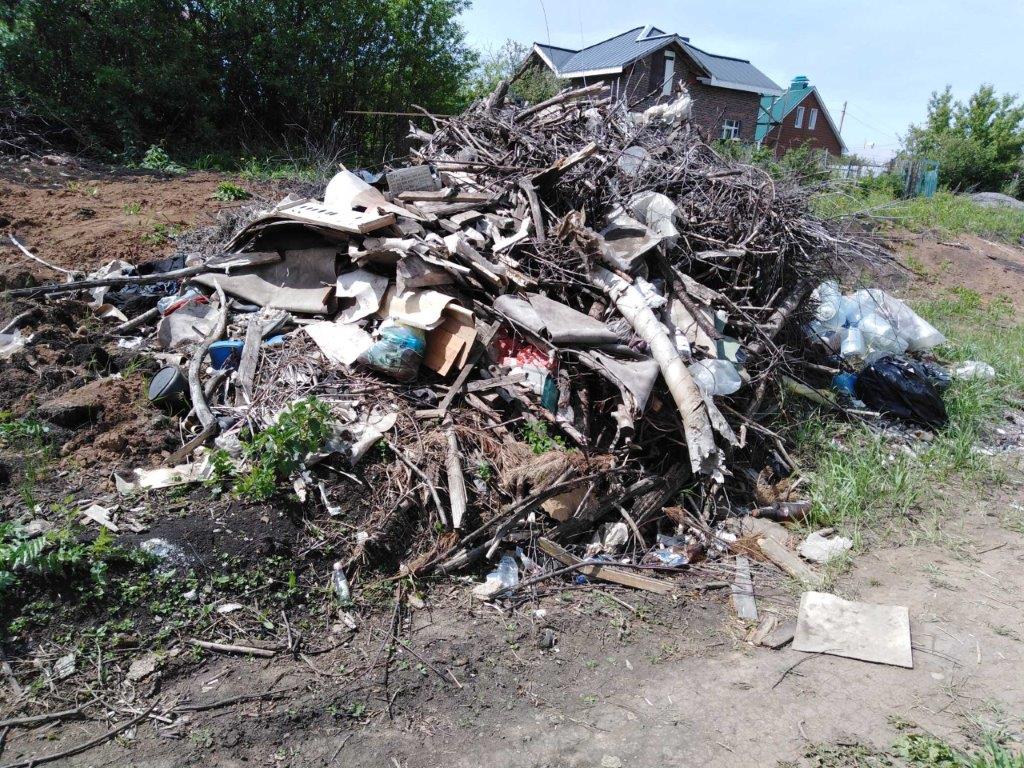 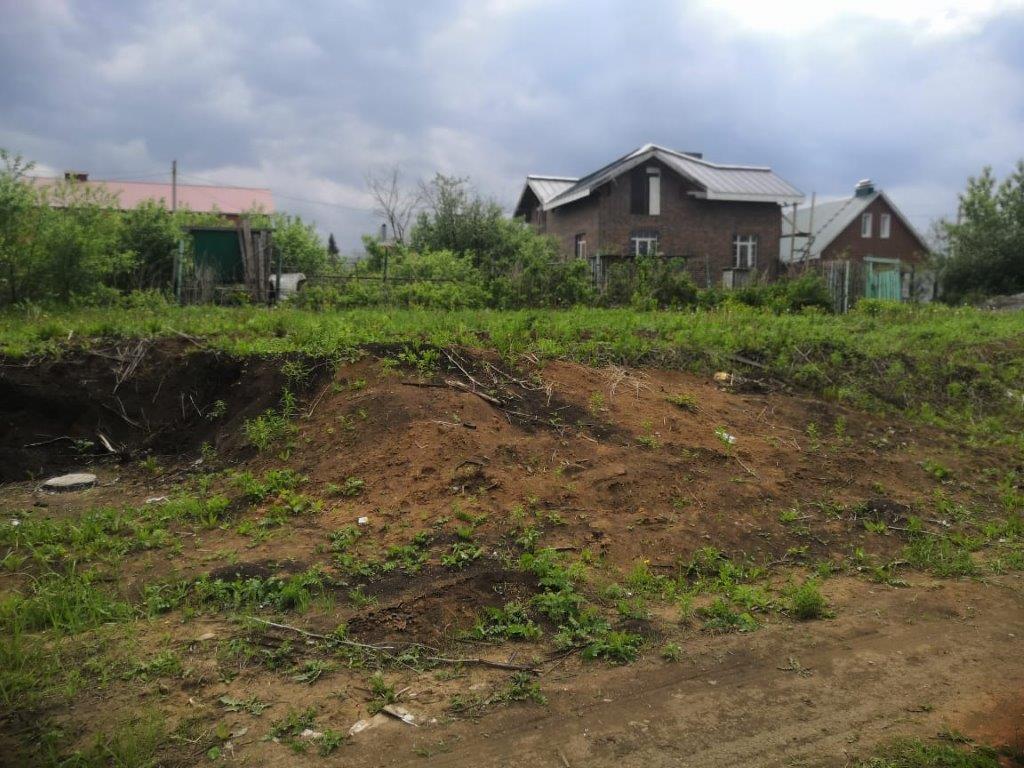 Стало
Альметьевский муниципальный район
2
Ликвидация мест несанкционированного размещения отходов
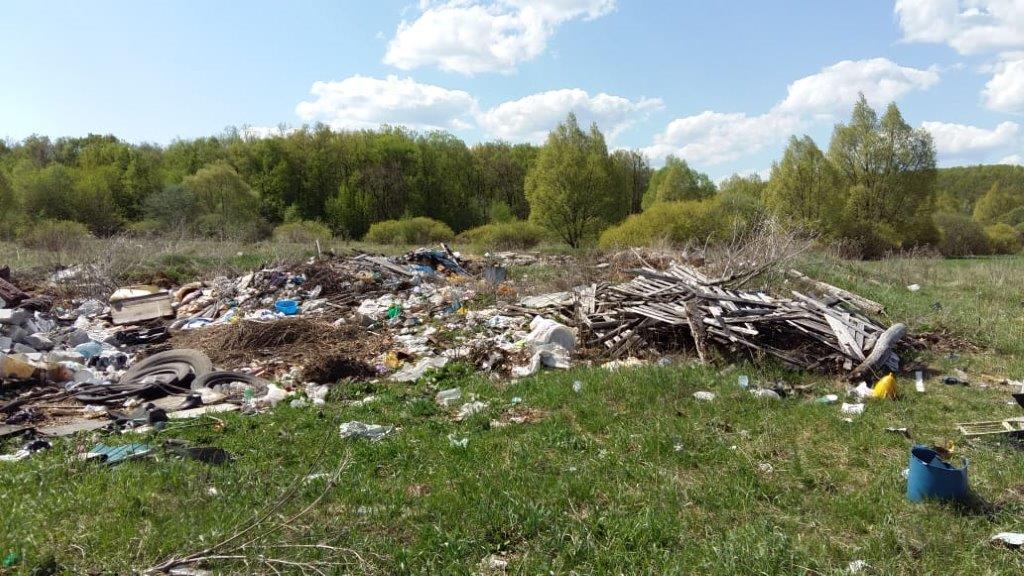 Было
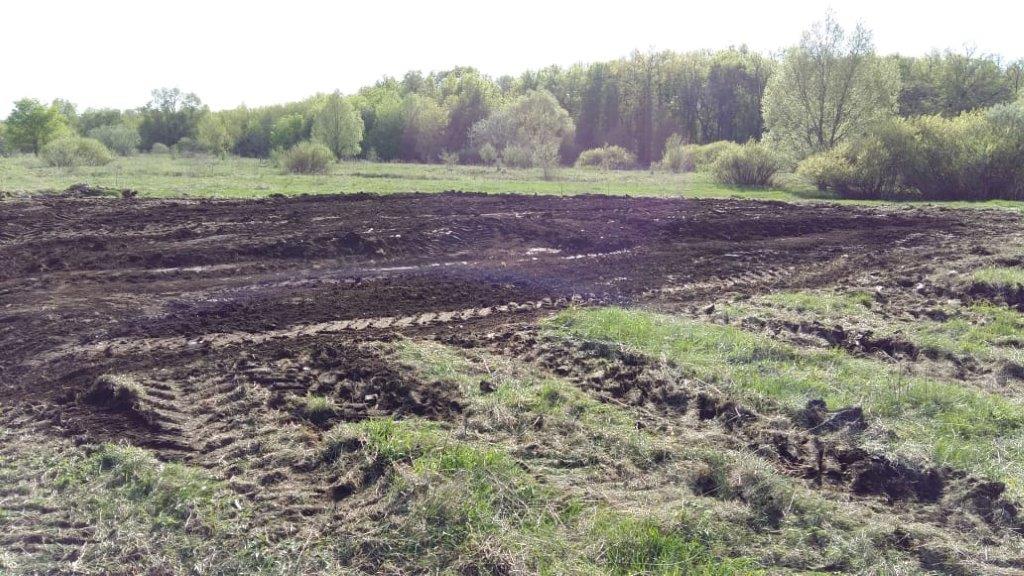 Стало
Нурлатский муниципальный район
3
Ликвидация мест несанкционированного размещения отходов
Было
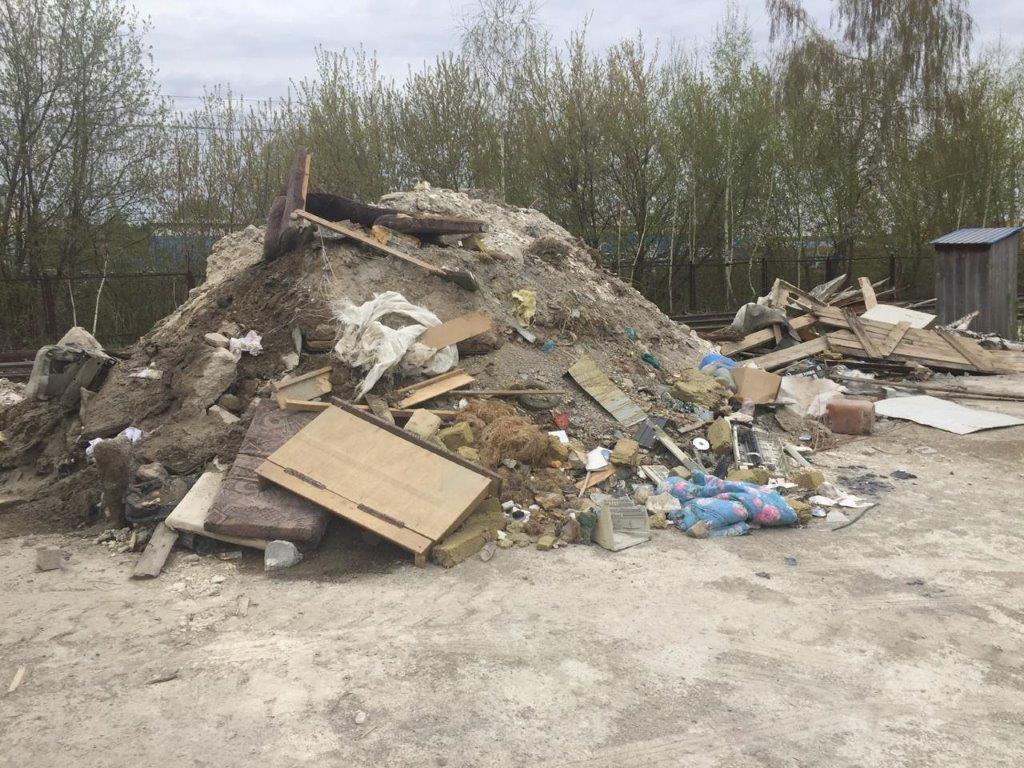 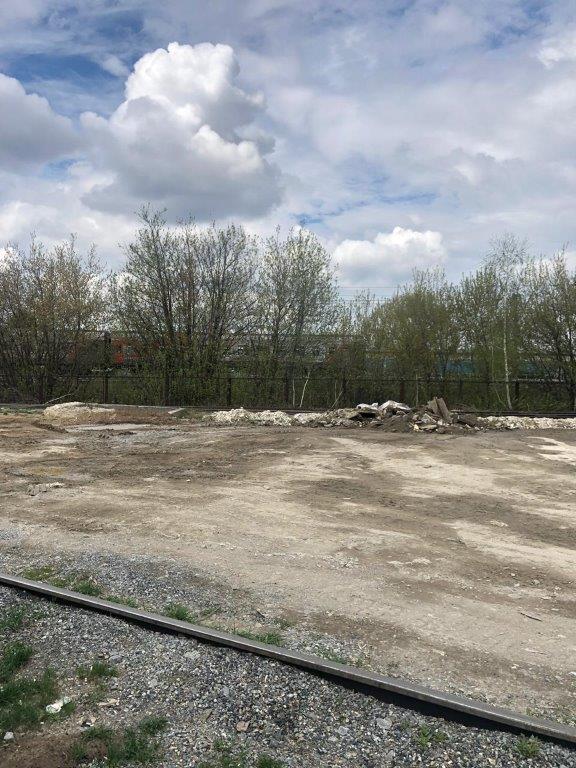 Стало
Высокогорский муниципальный район
4
Результаты регионального государственного экологического надзора в области обращения с отходами*
890
административных 
материалов
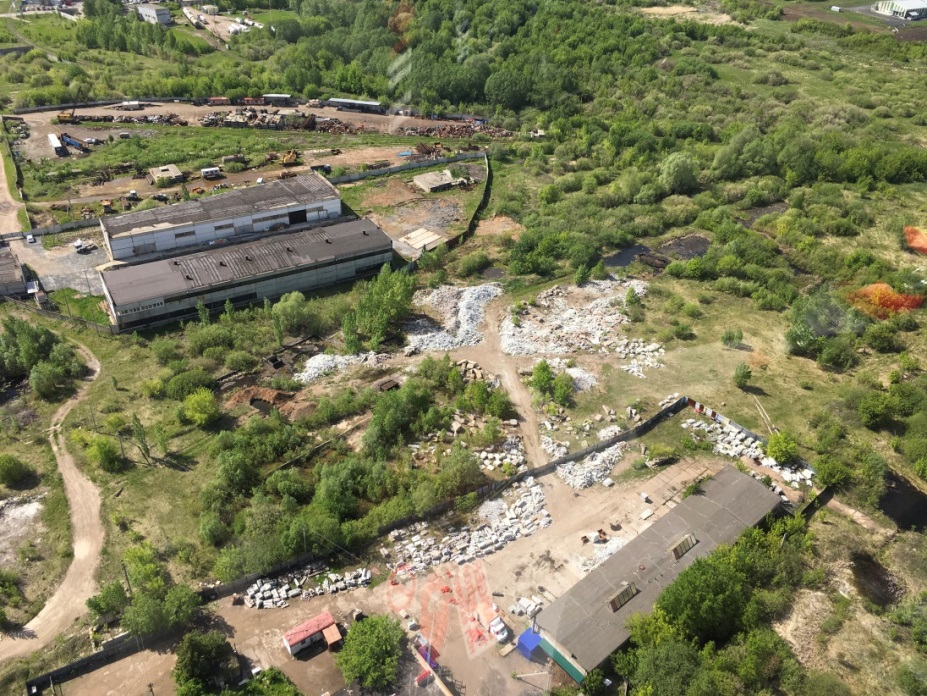 7,2
млн рублей
штрафов наложено
361
млн рублей 
причиненного ущерба
* Инспекторами министерства за 4 месяца 2019 года
5
Места несанкционированного размещения отходов
760
800
мест НРО 
выявлено
мест НРО 
ликвидировано (95%)
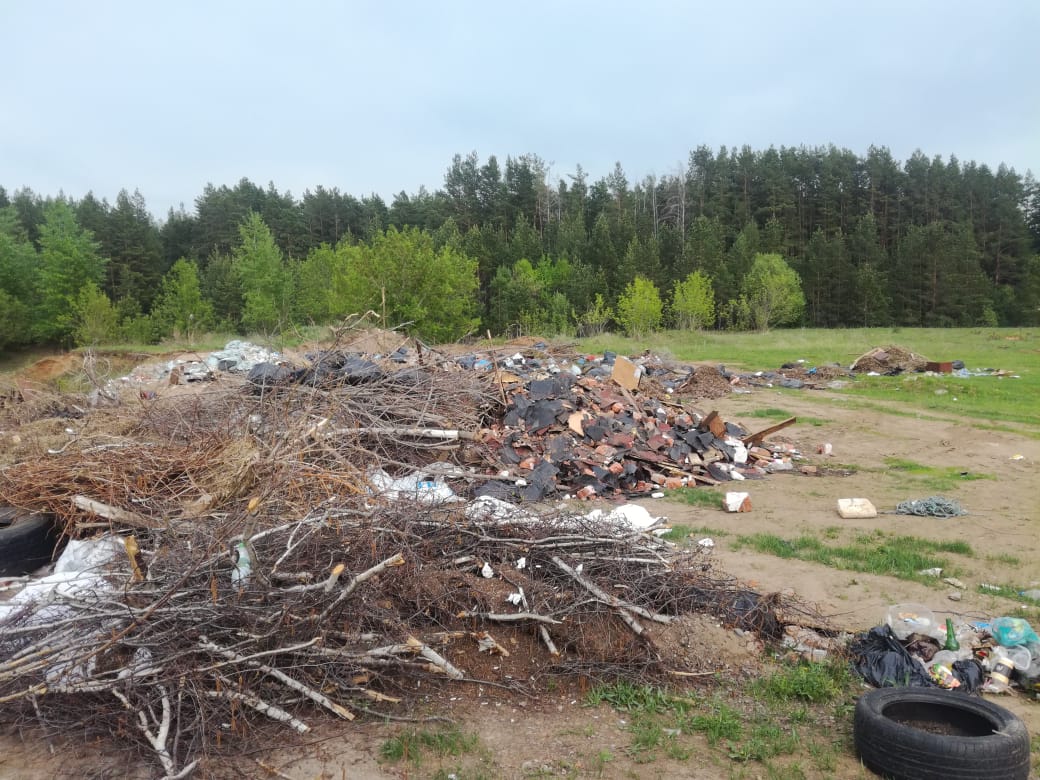 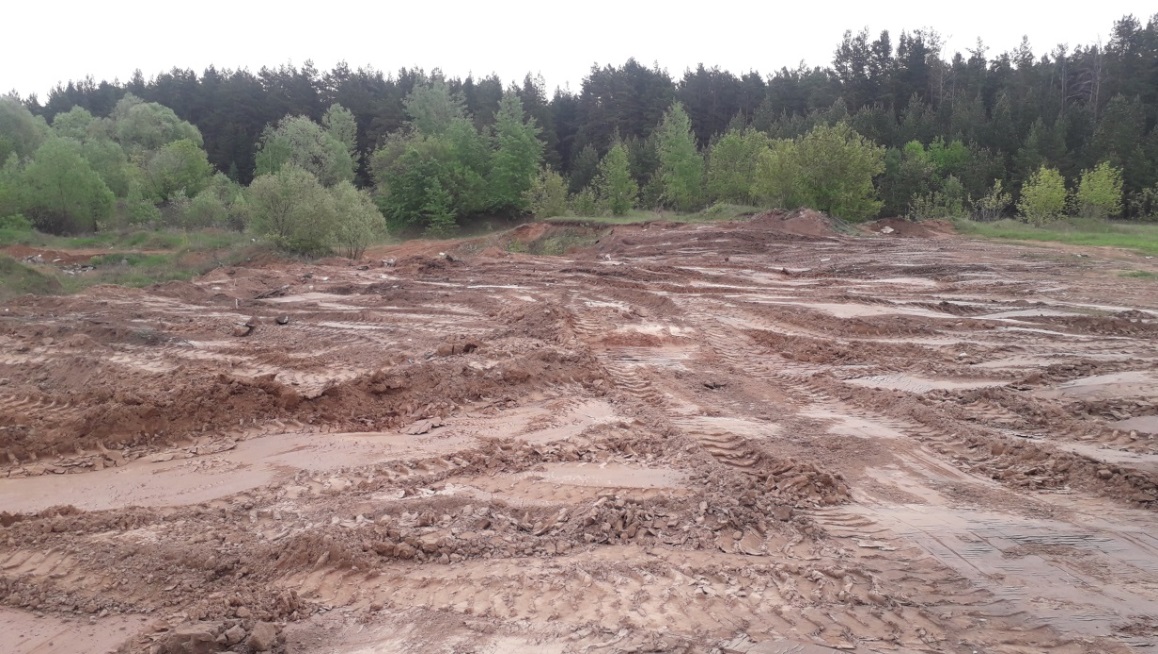 * Результаты работы надзорных органов
6
Единая система учета мест несанкционированного размещения отходов
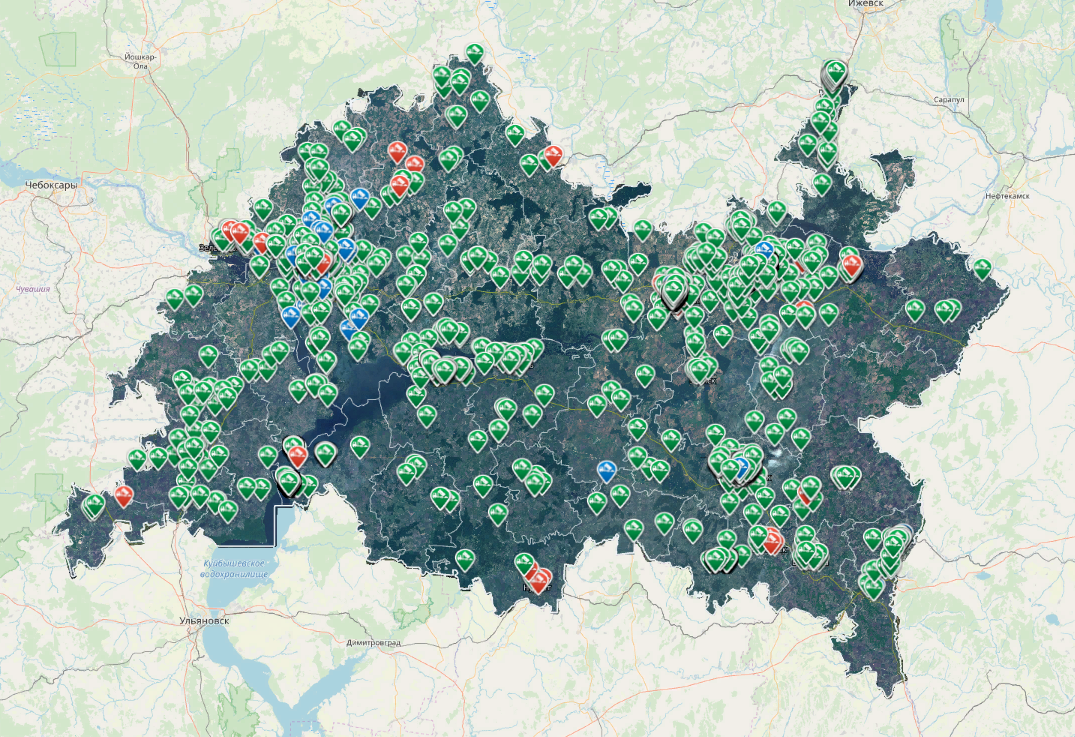 ГИС «Экологическая карта Республики Татарстан»
http://ecokarta.tatar.ru
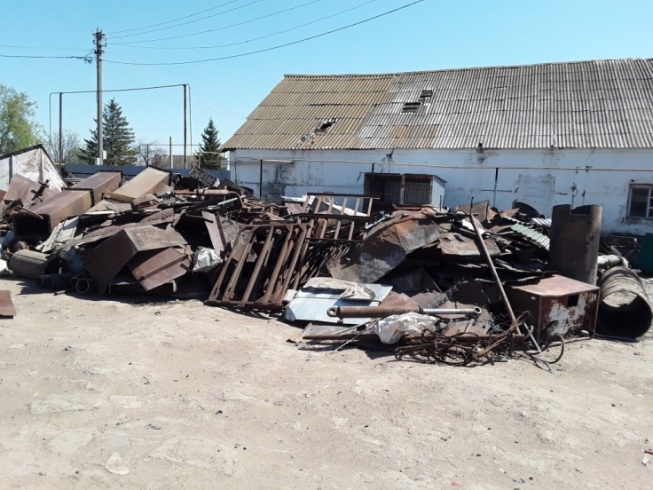 7
Результаты надзорной деятельности в период двухмесячника в 2019 году
6730
3900
нарушений 
выявлено
протоколов составлено
23
565000
млн рублей 
штрафов наложено
м3  отходов 
вывезено
8
Обращения через системы «Народный контроль» и «Школьный экопатруль»
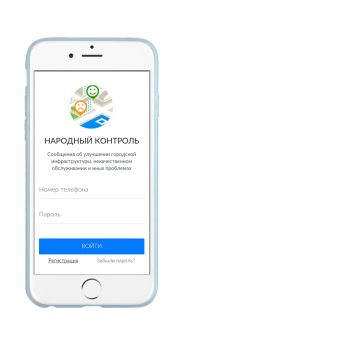 184
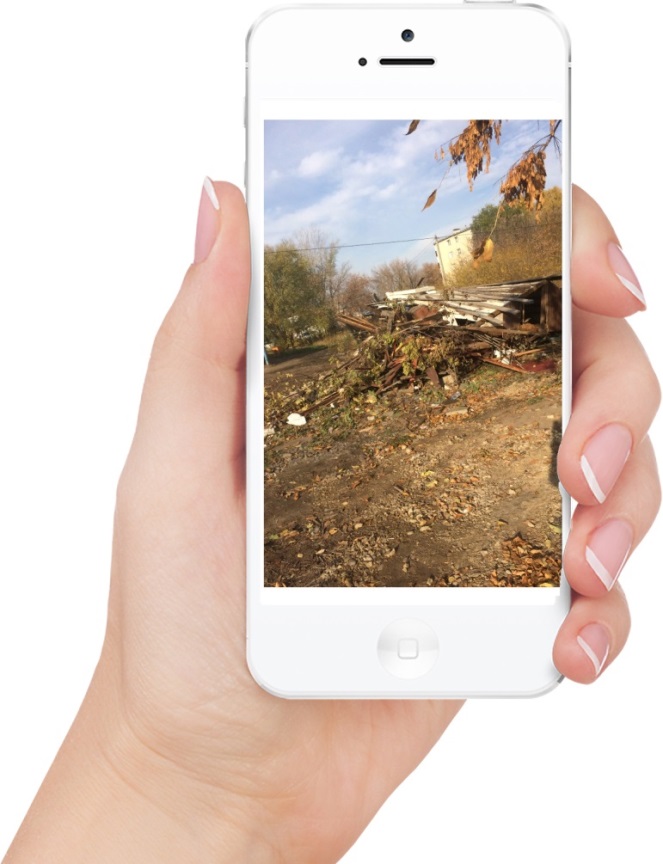 2766
заявок 
поступило
2582
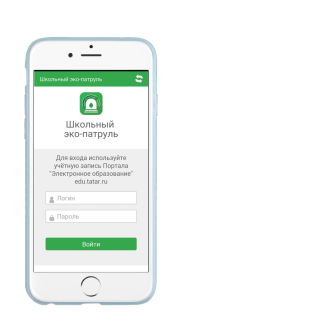 9
Региональный государственный 
экологический надзор в области 
обращения с отходами
Министр экологии и природных ресурсов 
Республики Татарстан 
А.В. Шадриков